FGAI4H-N-028-A03
E-meeting, 15-17 February 2022
TG - Sanitation
Alex Radunsky, ScD MPH 
Co-driver AI4H TG-Sanitation

Director Global Health and Policy, ITGH
Executive Summary
Problem statement - Community based data can help us predict diarrheal disease outbreaks before they occur.
Community engagement in eThekwini, South Africa
Commercial partner data access
Implementation of data collection system and validation
Project timeline
Other potential subtopics for TG-Sanitation (Pyrolysis waste treatment monitoring; wastewater surveillance for COVID-19)
Project timeline
Community Engagement
Design of Data Collection Infrastructure
Requirements Capture
Data Collection Rollout
2020
2021
2022
2023
AI specification and development
AI
Deployment & Validation
Meeting N
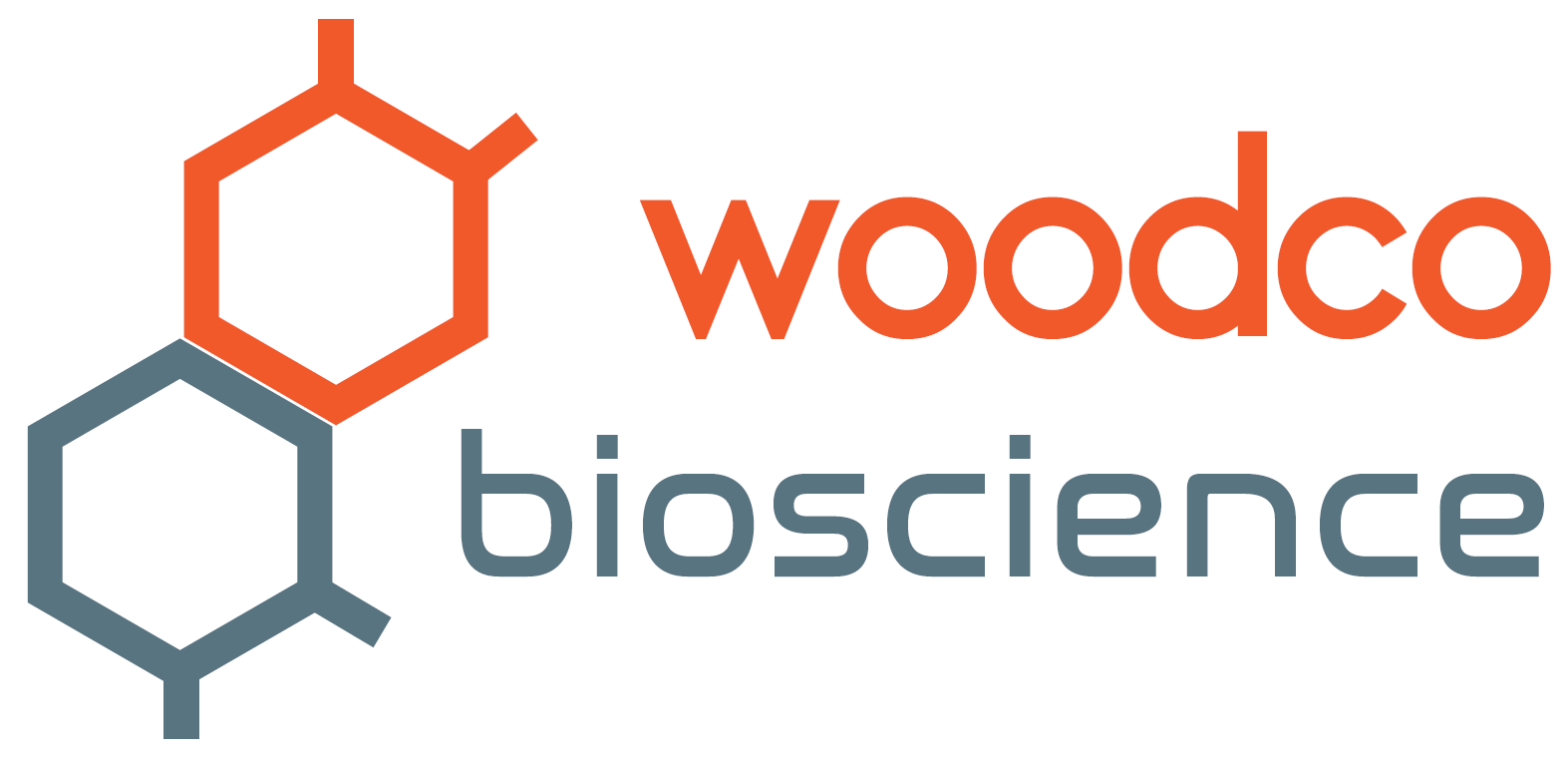 PYRNEXAT CLOUD
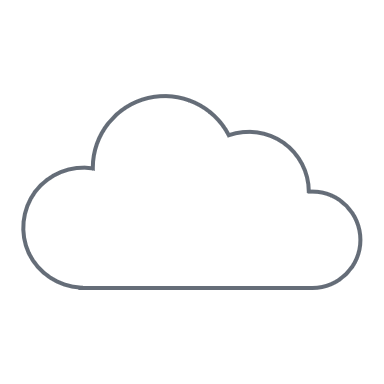 PYRNEXAT SMART MANAGEMENT PLATFORM)
PLANT OPERATION
IOT Sensors and controllers
DATA TRANSMISSION: Terrestrial, WIFI, LoRa, and Satcom
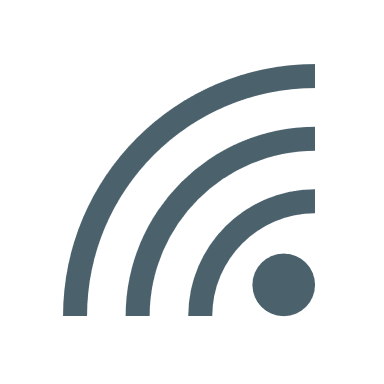 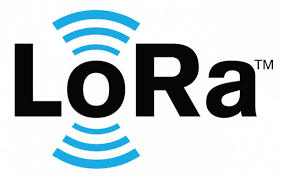 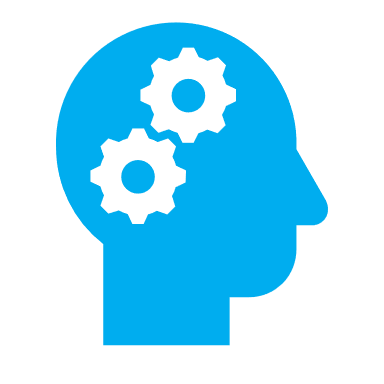 PYRNEXAT
CLOUD
MOBILE & WEB APPLICATIONS
Multi-modal data analyses, actionable insights and visualisations
PYRNEXAT
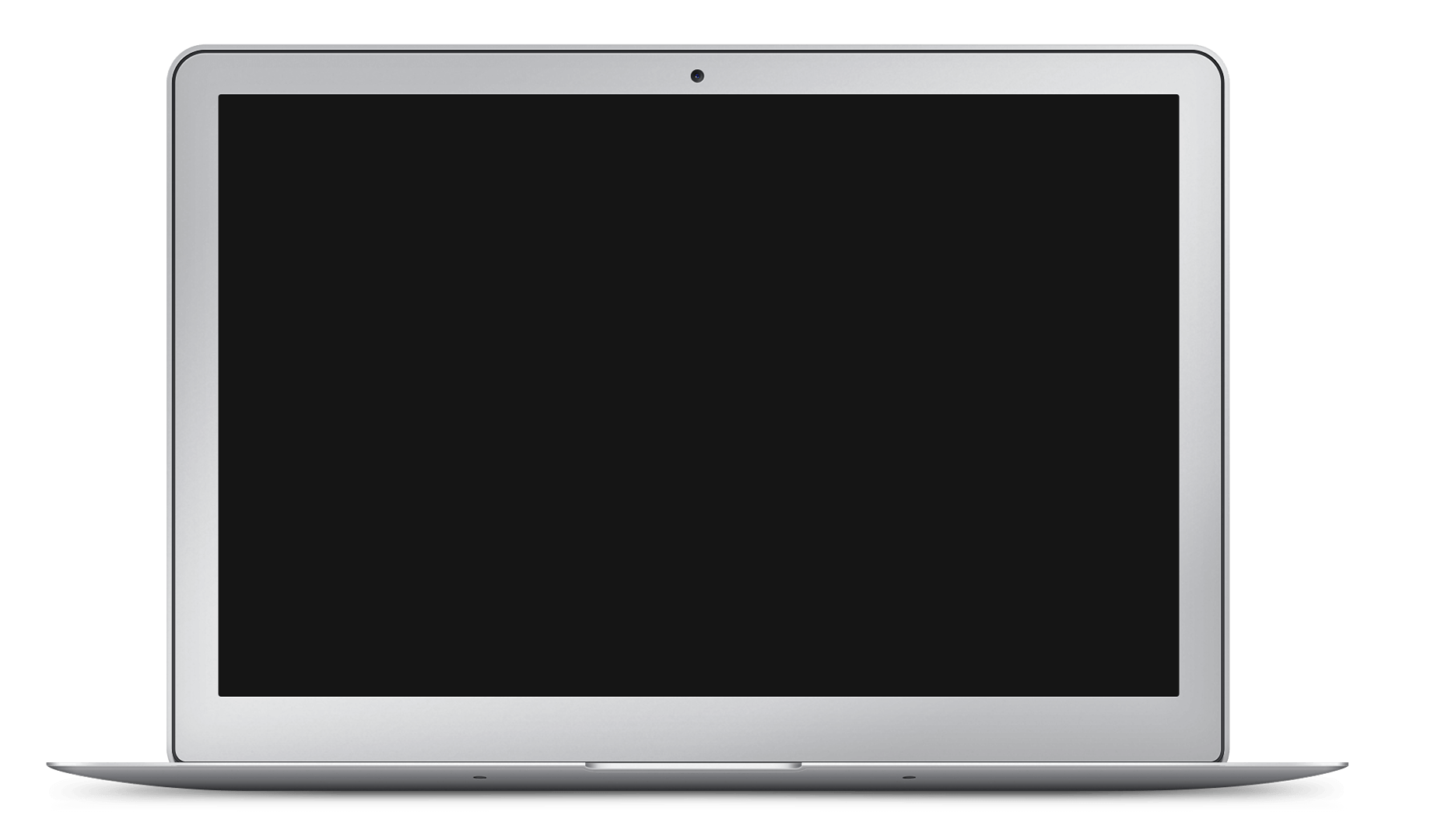 DEPLOYMENT ECOSYSTEM
IOT Sensors, controllers, Earth Observation data and GNSS data
PYRNEXAT
DATA STORE
IOT PLATFORM
DIGITAL TWIN ENGINE
ANALYTICS/AI ENGINE
SERVICES/APPLICATIONS
REMOTE MANAGEMENT
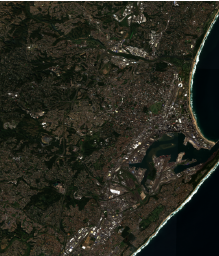 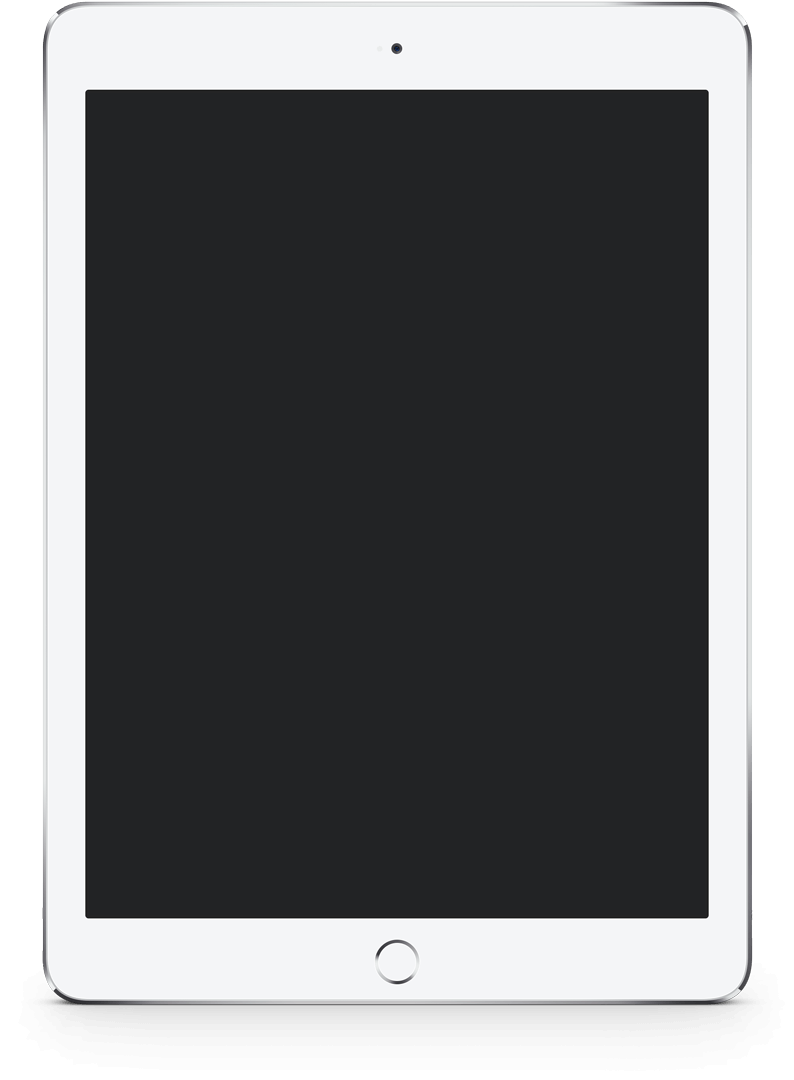 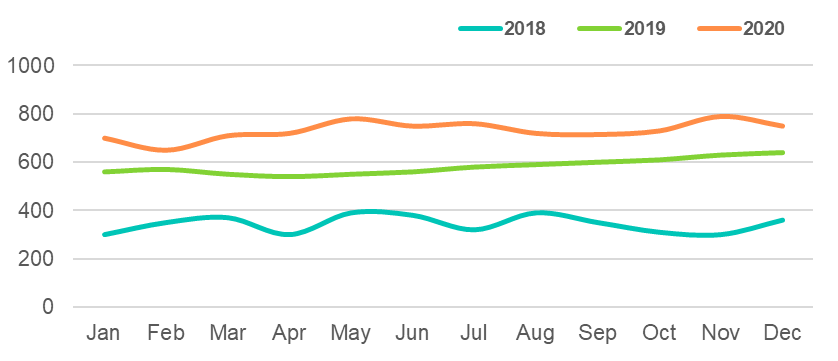 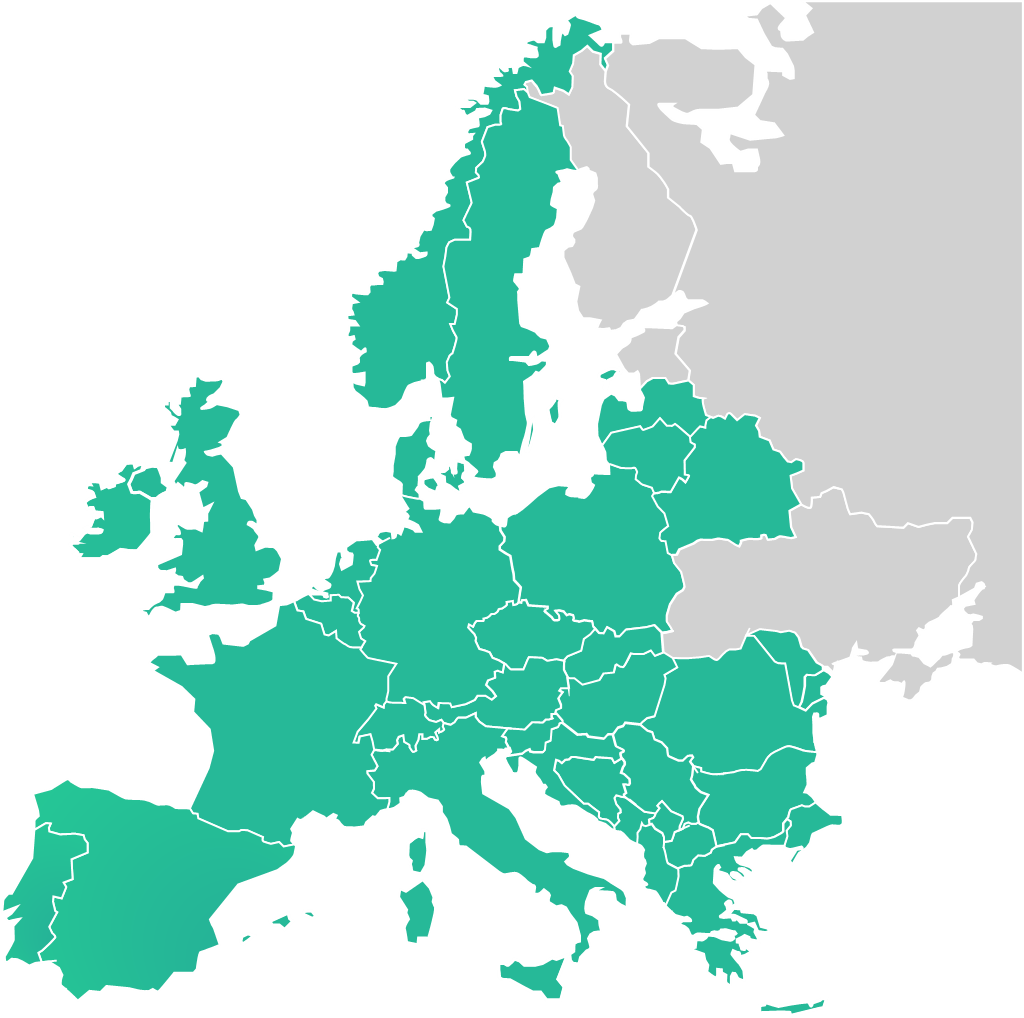 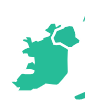 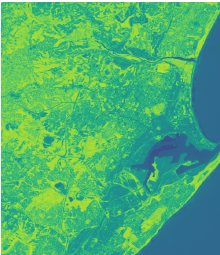 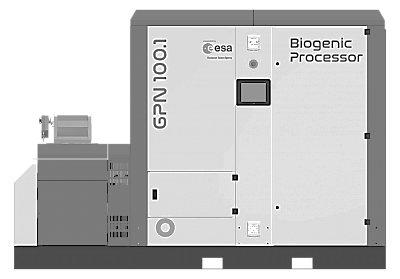 PYRNEXAT
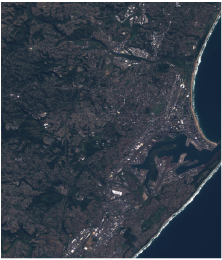 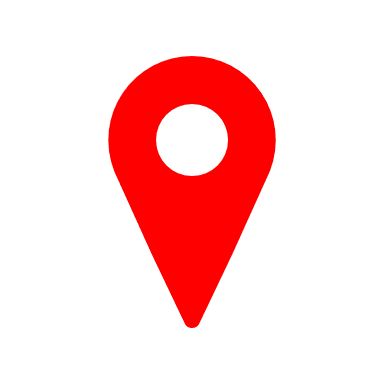 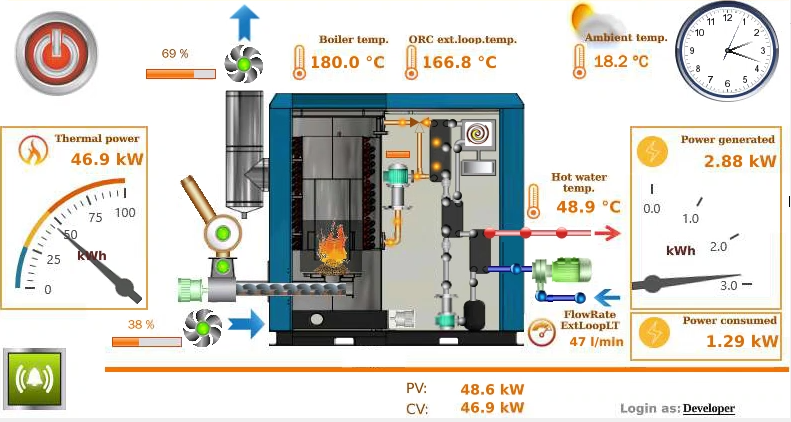 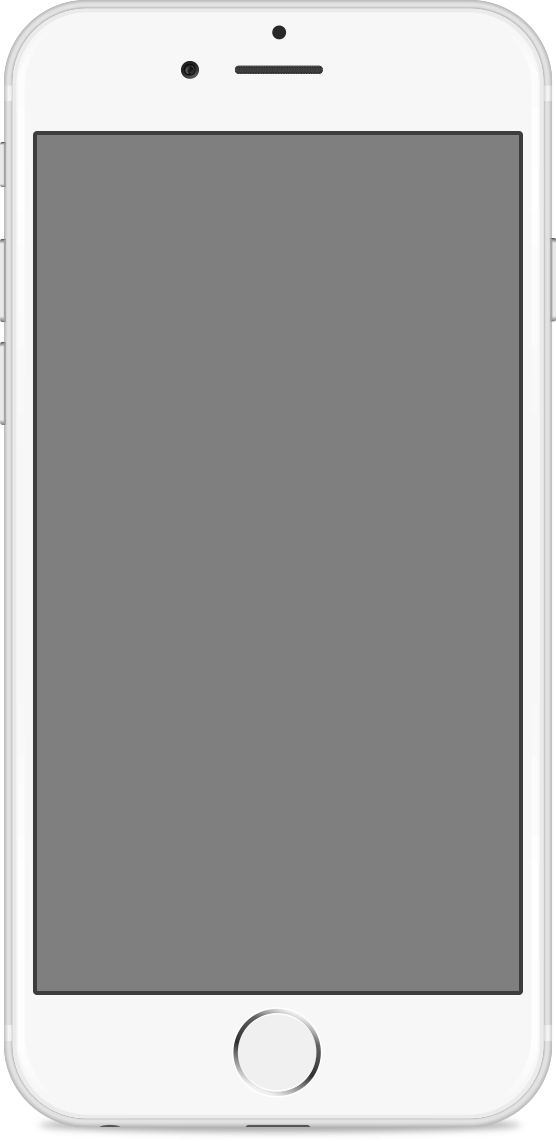 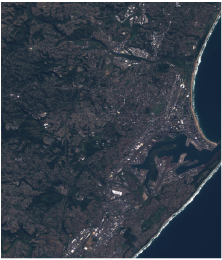 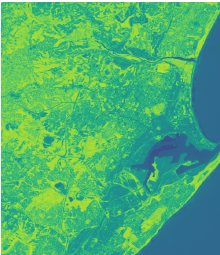 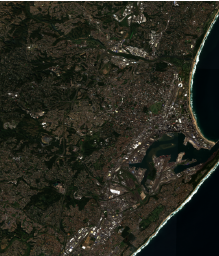 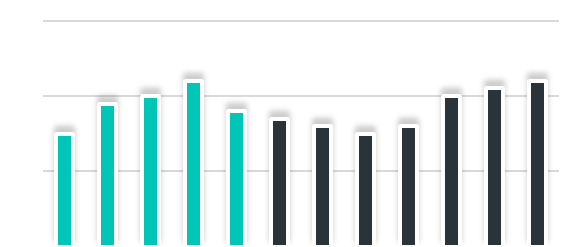 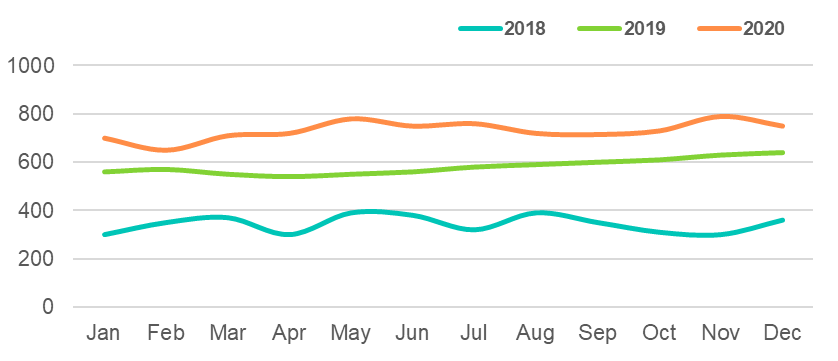 Talking points
COVID wastewater monitoring as a potential subgroup

Data as an asset 

Call for Participation

NYC event has been scheduled for June 30
APPENDIXContributors
Khahlil Louisy klouisy@hks.harvard.edu
Rebecca Perez rebecca.perez@wadham.ox.ac.uk
Alex Radunsky alex.radunsky@mail.harvard.edu
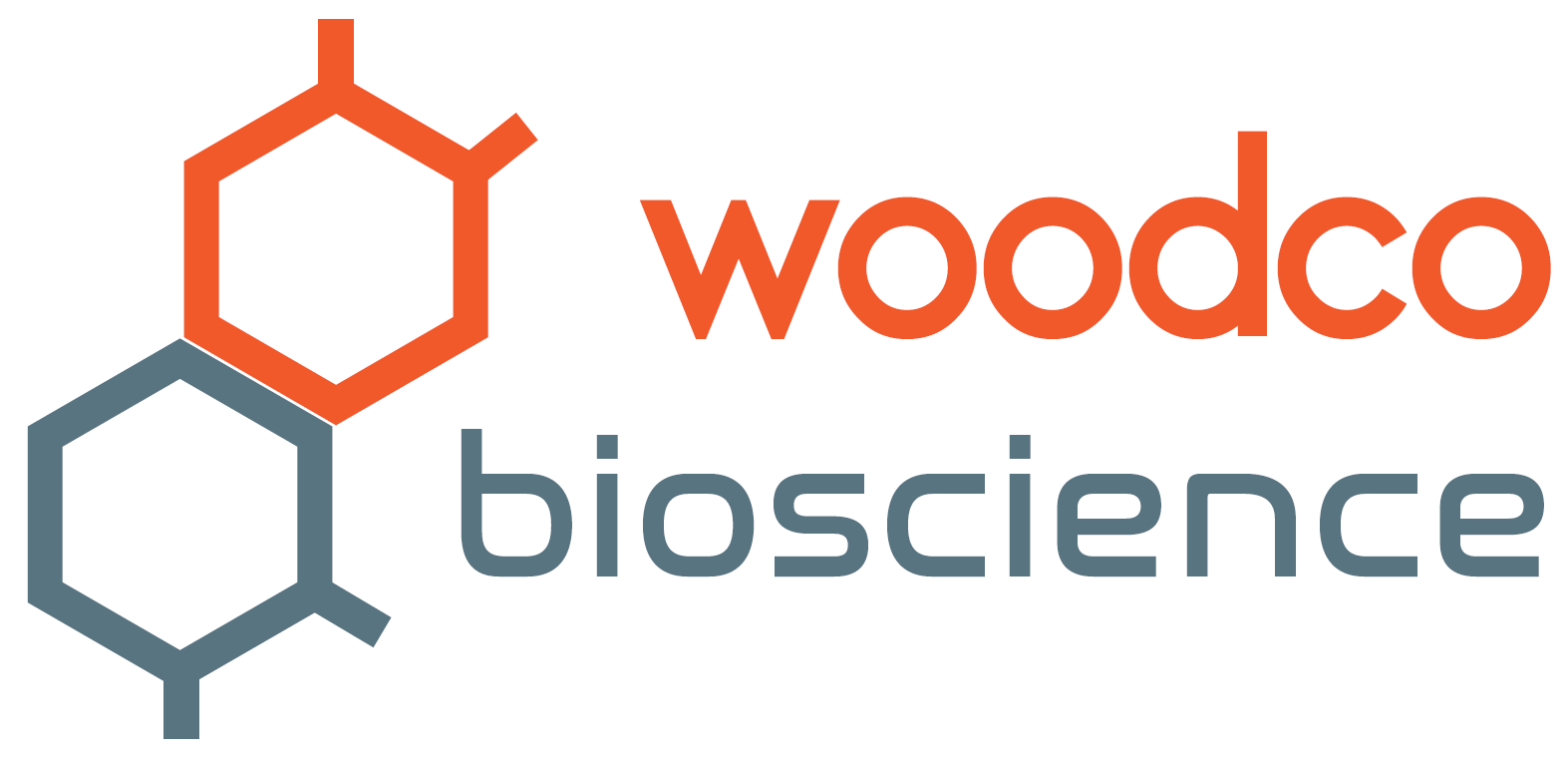 PYRNEXAT Demonstration Project
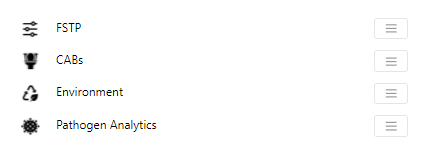 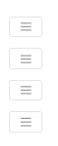 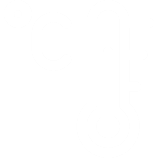 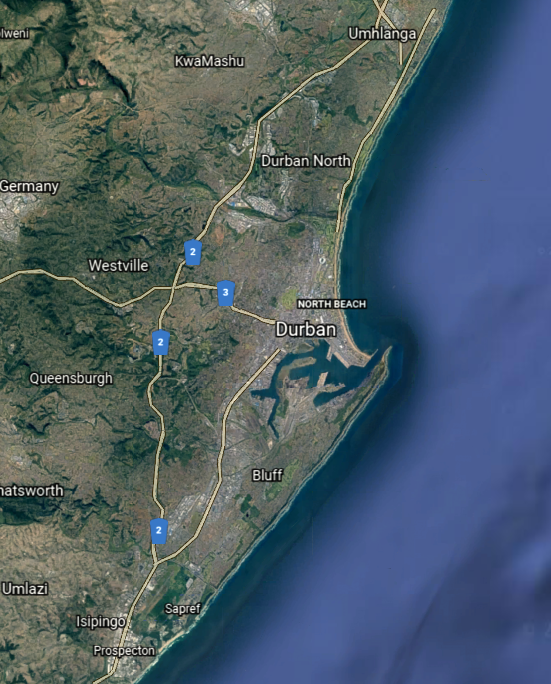 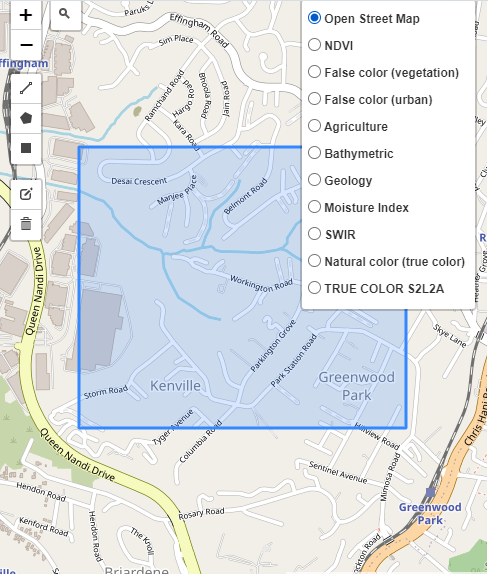 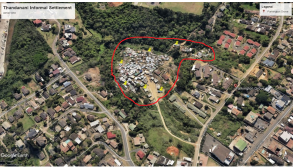 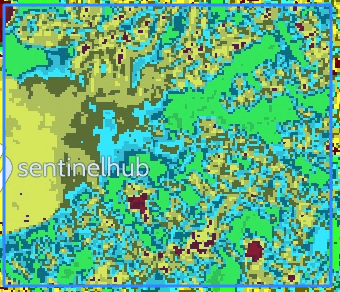 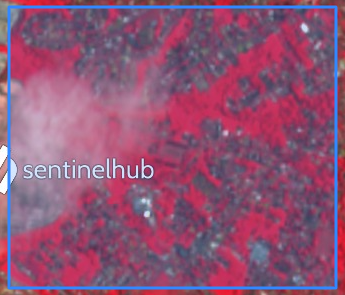 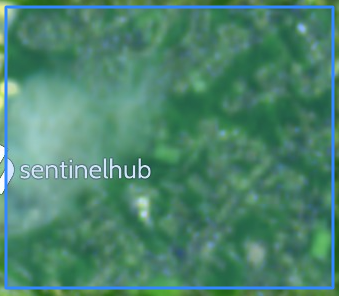 CAB Monitoring and
User Behaviour Analysis
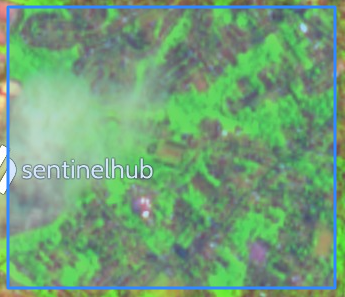 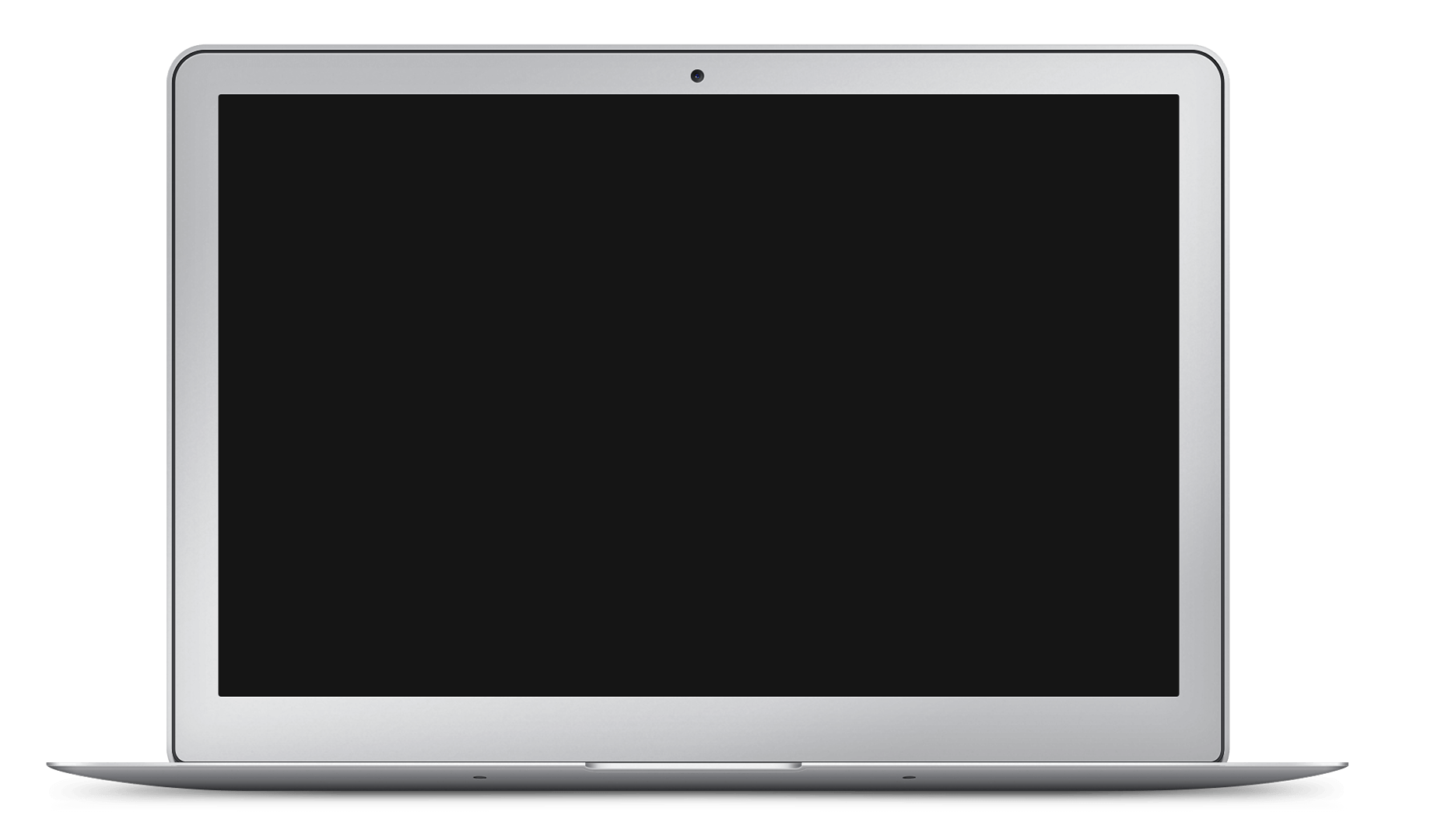 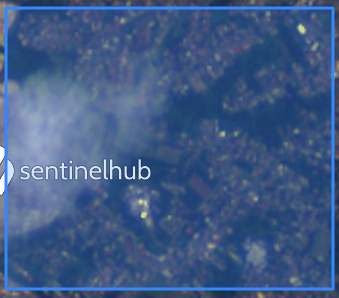 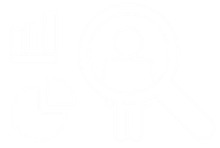 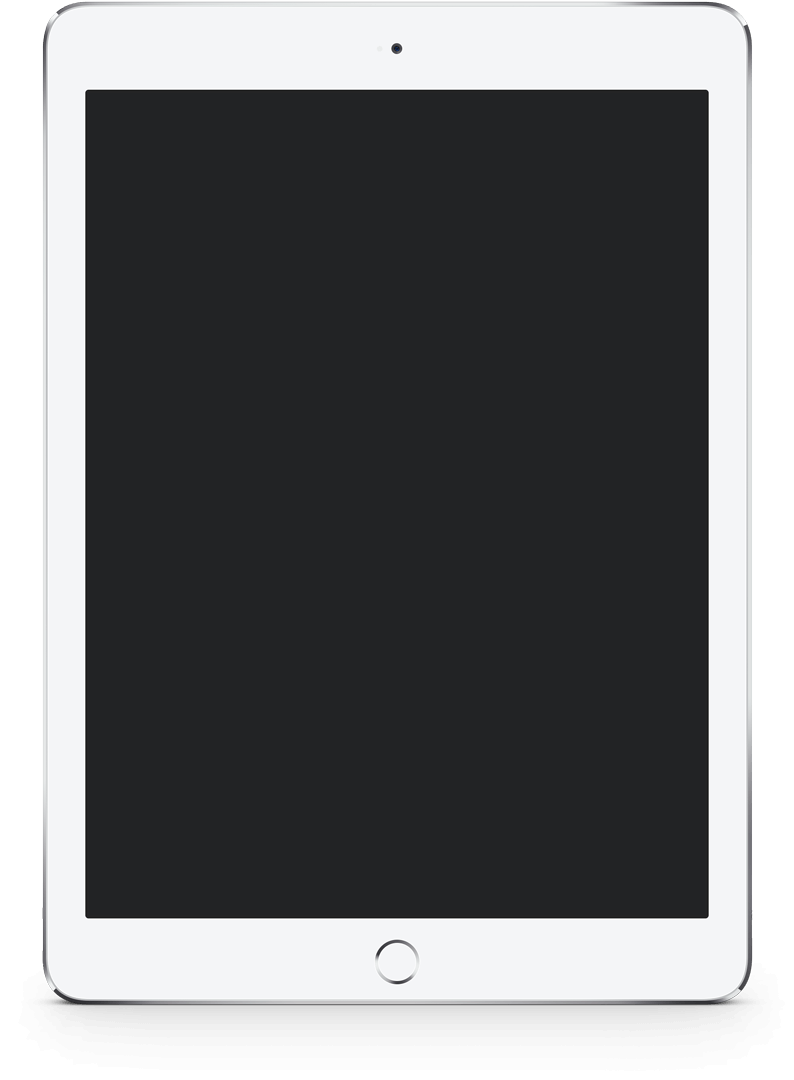 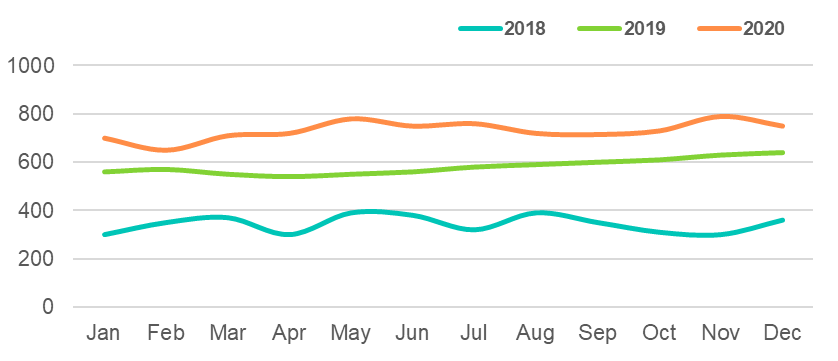 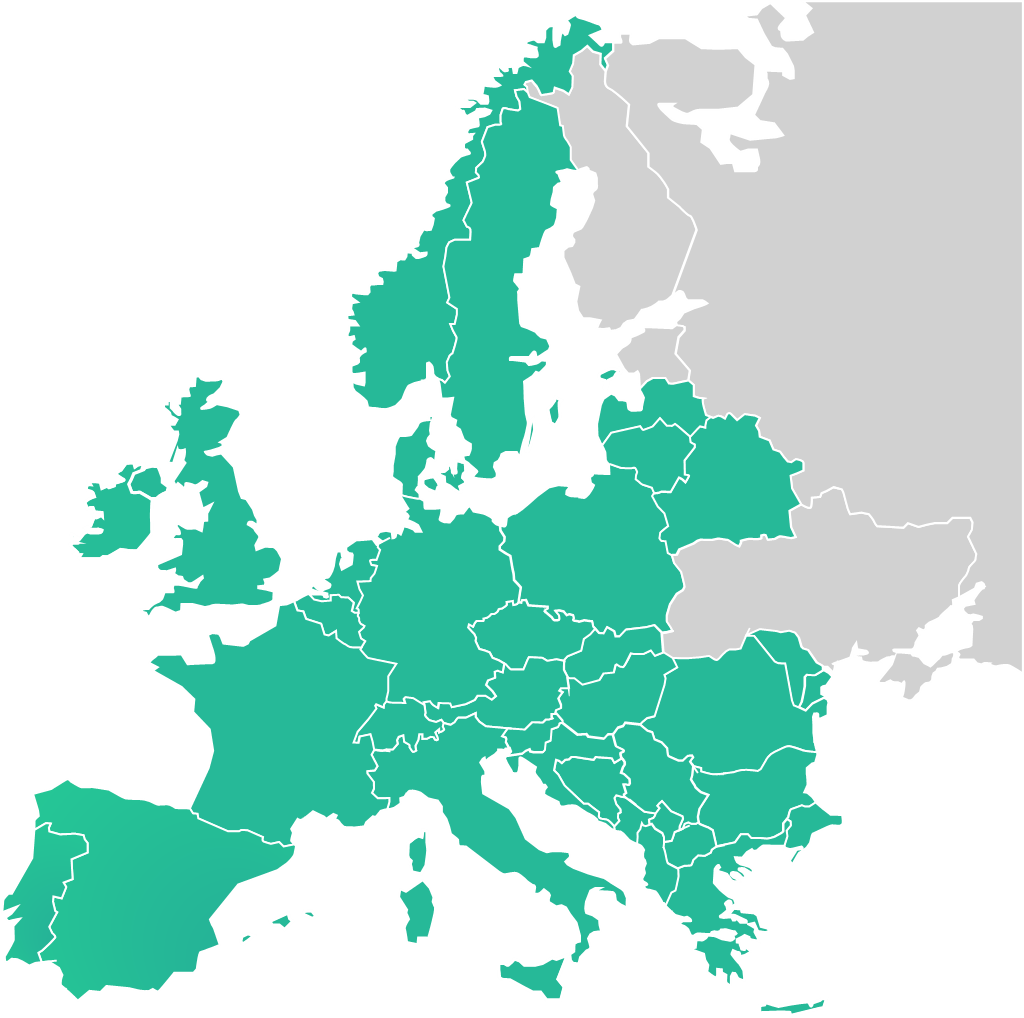 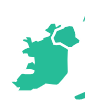 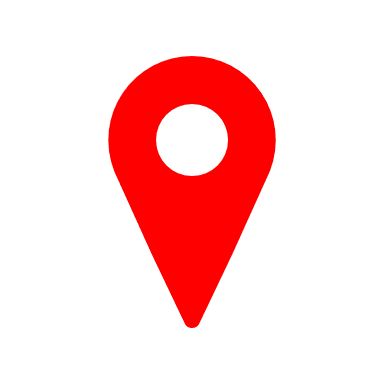 Environmental Sensors/EO Data
AI Pathogen and 
Diarrhoea Detection
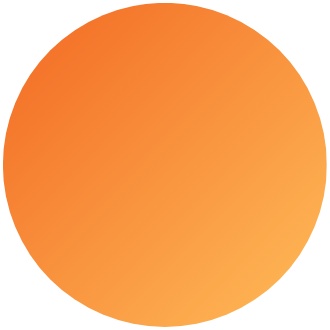 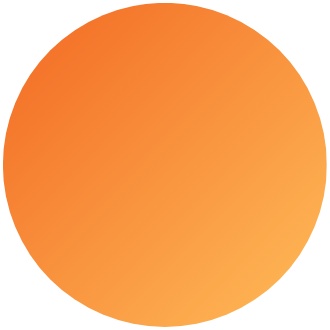 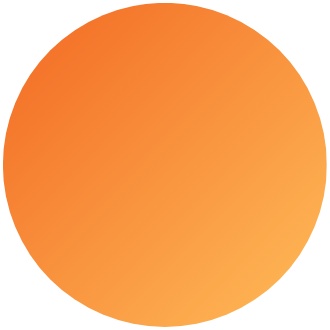 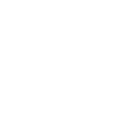 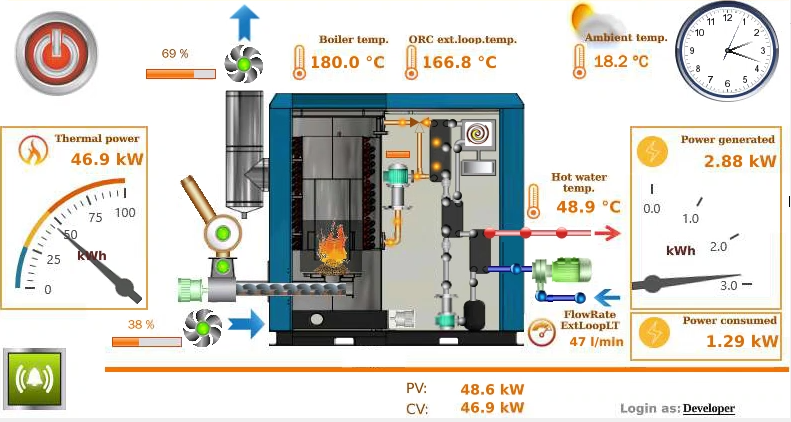 AI Predictive Analytics
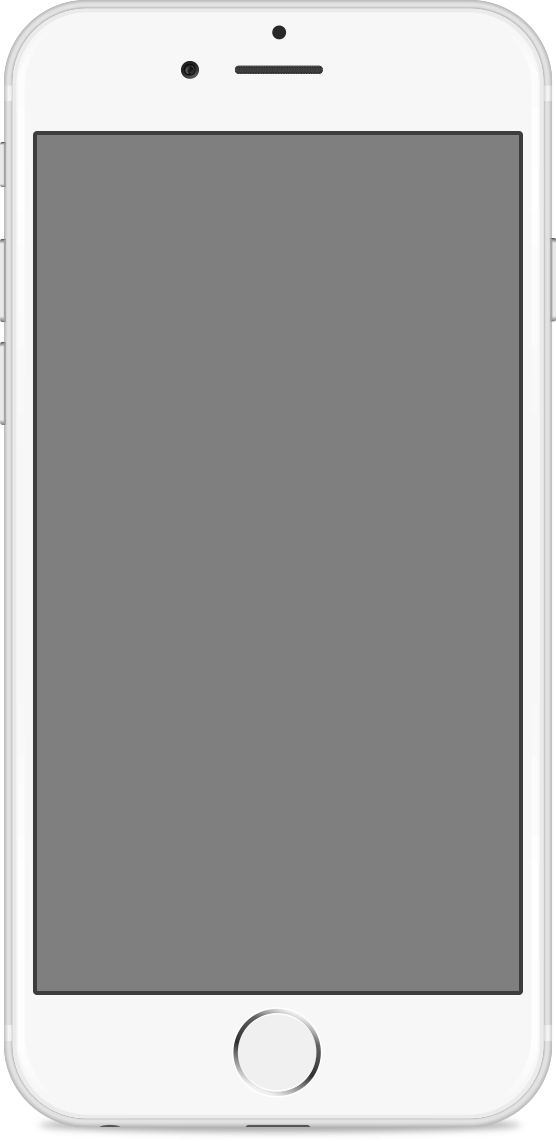 for Environmental/User Health
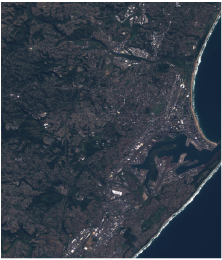 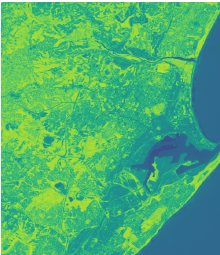 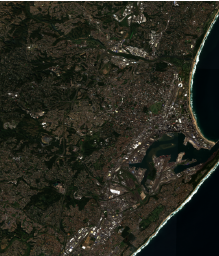 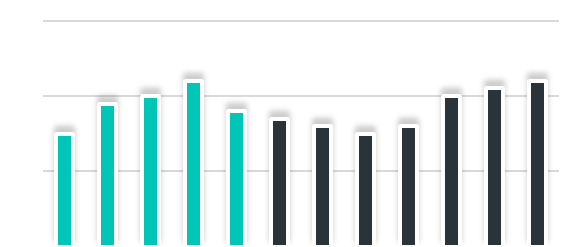 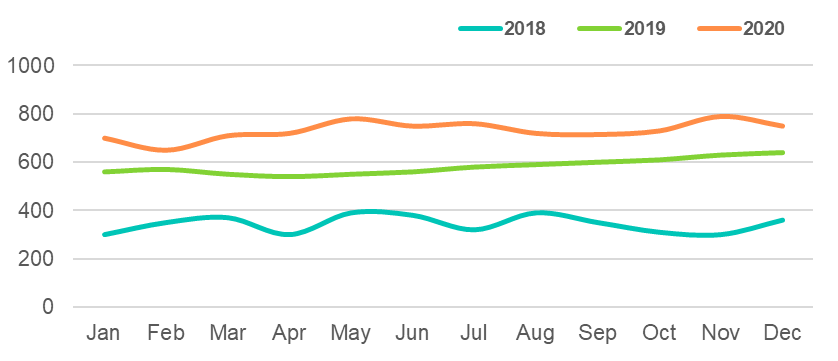 By developing high-frequency sanitation data collection, we expect to detect outbreaks early and enable action.
The key novel technology is an array of data streams that will provide a consolidated view of factors contributing to spread of diarrhoeal disease:
Granular measurement of CAB usage and disease detection therein
Area-level measurements of weather patterns and water level and quality
Supply chain KPIs of the sludge disposal and pyrolysis process
Satellite observations of land use, water levels and atmospheric composition
An AI to predict outbreaks will be developed during the course of our TG, incl. benchmarking and early validations of the model
The data streams are designed and will be rolling out during the early stages of the project
AI model under definition will be developed during the course of the FG
Target: Prediction of disease outbreaks in informal settlements around Durban, ZA
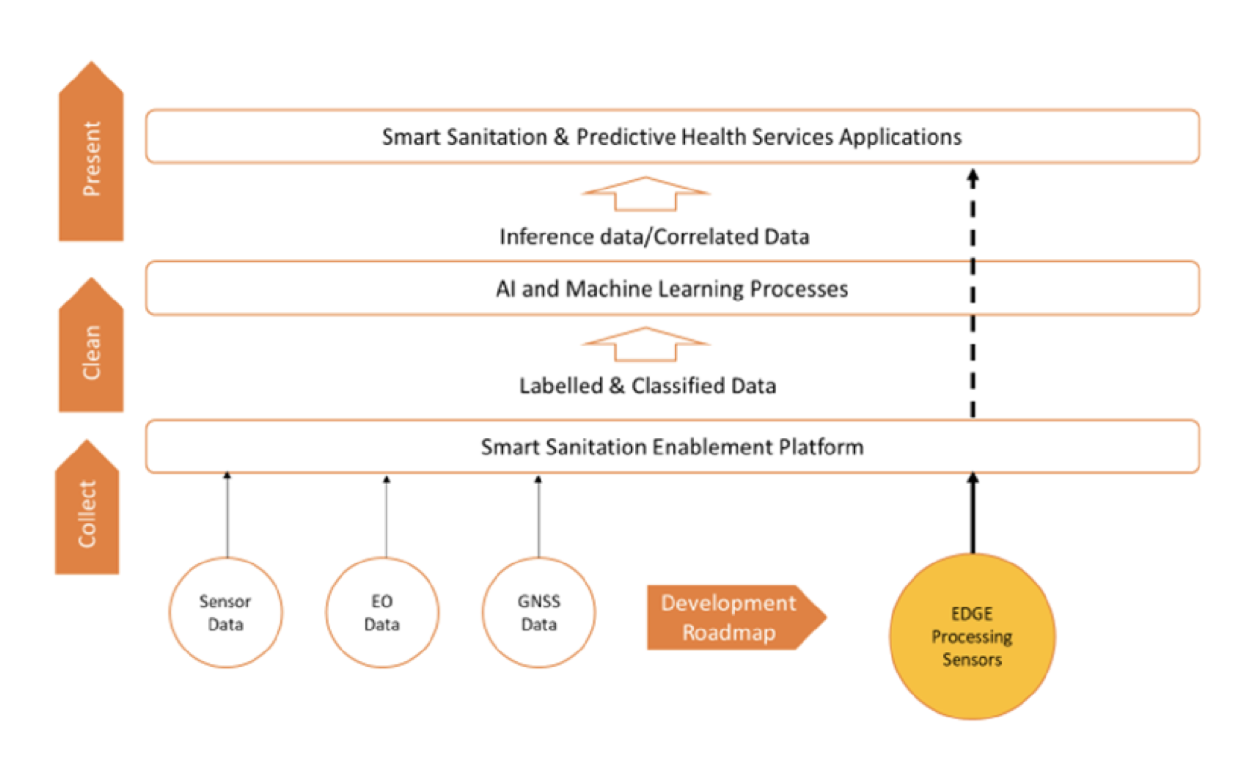 [Speaker Notes: Weather observations
Water level, turbidity and pathogen sampling
Atmospheric composition
Land use and water level
Community Ablution Block usage and edge-computed disease detection
Health surveys through hotspot-based apps
Process KPI’s from sludge treatment plant]
Community based data can help us predict diarrheal disease outbreaks before they occur.
Diarrheal disease is among the leading cases of death globally
These infectious diseases disproportionately impact children in low-income countries (WHO Global Health Estimates, 2021)

Waste management system
Watershed management system
Health System Access and utilization
Community Ablution Block
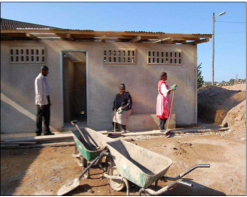 High frequency data collection across the watershed, waste management, CAB toilet, and community center will provide insight into transmission.
Automated testing vs. manual lab testing
Predicting outbreaks
Faster intervention in health care
Prevent transmission, prevent an outbreak
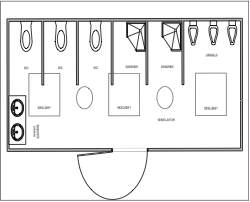 Detection currently relies on manual sample collection.
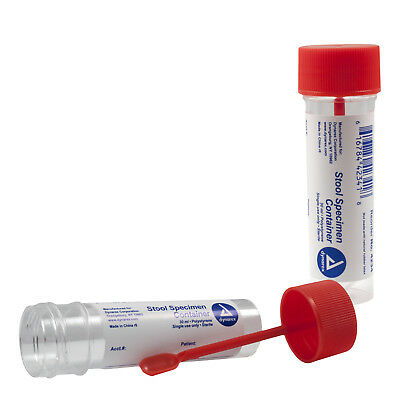 Outbreak detection
Direct markers (e.g. health system data)
Indirect markers (e.g. sales of antidiarrhoeal drugs) 
(WHO, 2019a) (CDC, 2021)

Population level surveillance 
Representative household survey (recent symptoms, diagnosis, treatment)
Manual sampling and laboratory testing of local water supply, river systems, stool samples
Detection of virus, bacteria, parasite by enzyme linked immunosorbent assay or rapid immunochromatographic test
Evaluation of smart sanitation technology through a human rights frameworks can better serve the vulnerable.
Review the work of technology legal scholars who have applied Human Rights frameworks to other technologies with the potential for systemic surveillance 
Determine how major data privacy regulations, applies to smart sanitation technology
General Data Protection Regulation (GDPR) 
Health Insurance Portability and Accountability Act (HIPAA) 
Chinese Personal Information Protection Law (PIPL)
Identify and make policy recommendations
Ethical Guidelines & Technical Recommendations
A) Develop and B) apply ethical framework for AI predictive ML models for social good in sanitation.
Development
Risk-assessment of benchmarking AI in sanitation using social ecological model
Mapping core AI ethics principles (e.g., justice as fairness, autonomy as informational privacy; transparency as explainability) to mitigate ethical risk of predictive ML in sanitation
Assessment of these ethics principles as applied to sanitation in light of risk-assessment 
Develop sub-criteria (guidelines) for ethical framework developed for AI in sanitation.

B.	Application
Review literature on AI and ML on technical methods to apply principles developed above
Analysis and recommendations for AI applications in smart sanitation